CLASIFICACIÒN DE 
OBJETOS VIRTUALES 
DE APRENDIZAJE
DEXY BARROS FONTALVO
MARIA ISABEL BENJUMEA
CARMEN CORTES MORALES
MALVIS DAZA
JOSE FRANCISCO SARMIENTO

UNIVERSIDAD DE LOS ANDES
CLASIFICACIÒN DE OBJETOS POR USO
PEDAGÒGICO
DE LECCIÒN
Textos, imágenes, videos, animaciones, preguntas.
OBJETOS ARTÌCULOS
Gráficos, mapas mentales, tablas.
OBJETOS SEMINARIO
Audios, videos, presentaciones.
OBJETOS 
DE INSTRUCCIÒN
OBJETOS WORKSHOP
Presentaciones , videoconferencias, demostraciones
OBJETOS CASOS 
DE ESTUDIO
Textos a analizar
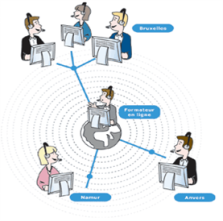 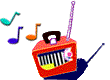 OBJETOS WHITE PAPERS
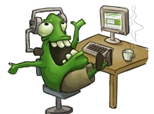 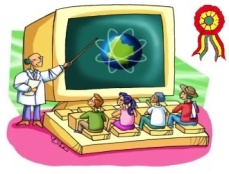 Textos con información detallada
OBJETOS DE PRÀCTICA
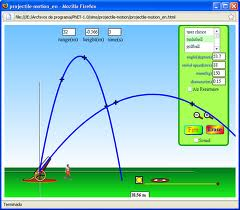 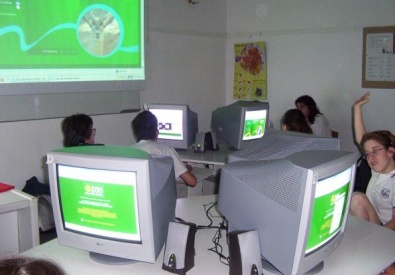 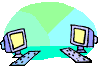 Tutorías
Chats
OBJETOS DE 
COLABORACIÒN
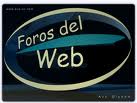 Reuniones On line
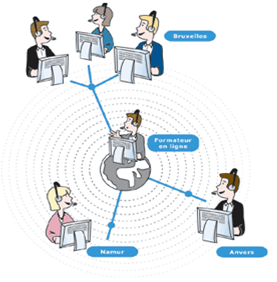 Foros
OBJETOS DE EVALUACIÒN
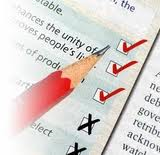